Webpages to be updated due to exit of Partners
Bindoo Srivastava, Marcom Chair
5 June 2024
List of webpages to be updated
Partner Transpositions - https://www.onem2m.org/harmonization-m2m/partners
About Us - https://www.onem2m.org/harmonization-m2m
Join oneM2M - https://www.onem2m.org/harmonization-m2m/partners
Partners information - https://www.onem2m.org/harmonization-m2m/partners
Partner application form - https://www.onem2m.org/partner-application-form
IPRs - https://www.onem2m.org/harmonization-m2m/iprs
© 2024 oneM2M
Partner Transpositionshttps://www.onem2m.org/harmonization-m2m/partners
© 2022 oneM2M
Partner Transpositionshttps://www.onem2m.org/technical/partners-releases
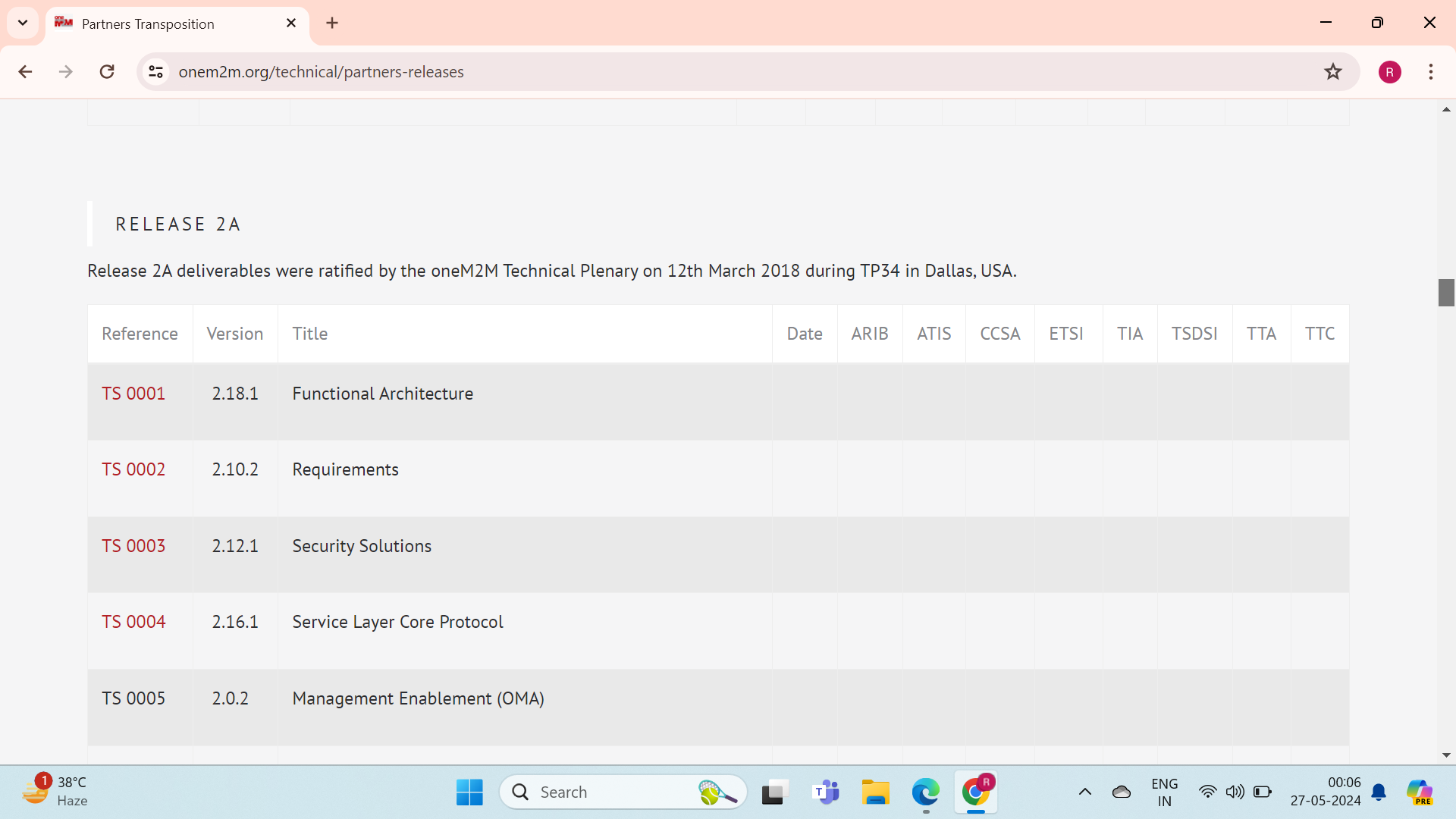 © 2022 oneM2M
Partner Transpositions https://www.onem2m.org/technical/partners-releases
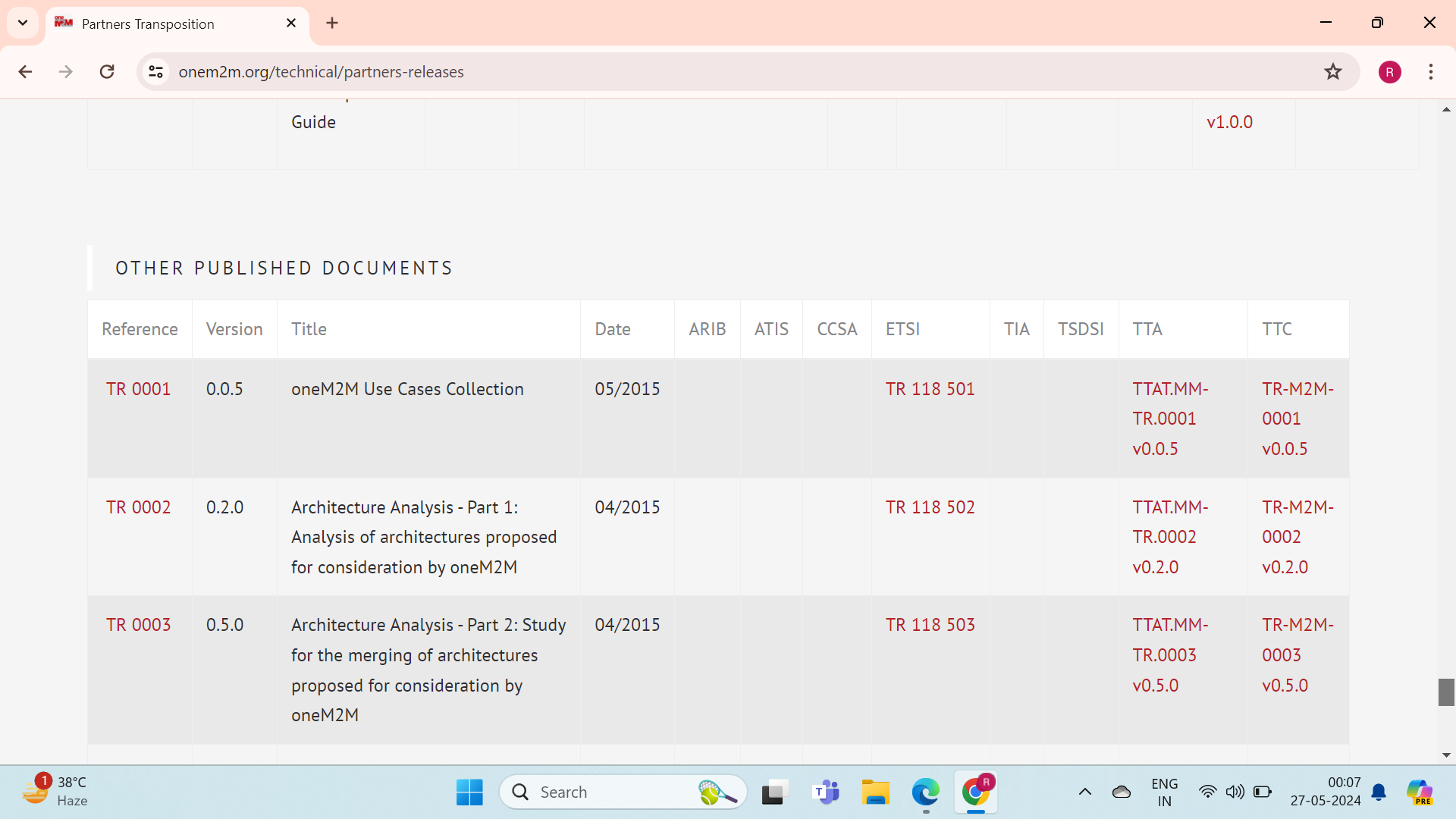 © 2022 oneM2M
About Ushttps://www.onem2m.org/harmonization-m2m
© 2022 oneM2M
Join oneM2M https://www.onem2m.org/membership/join
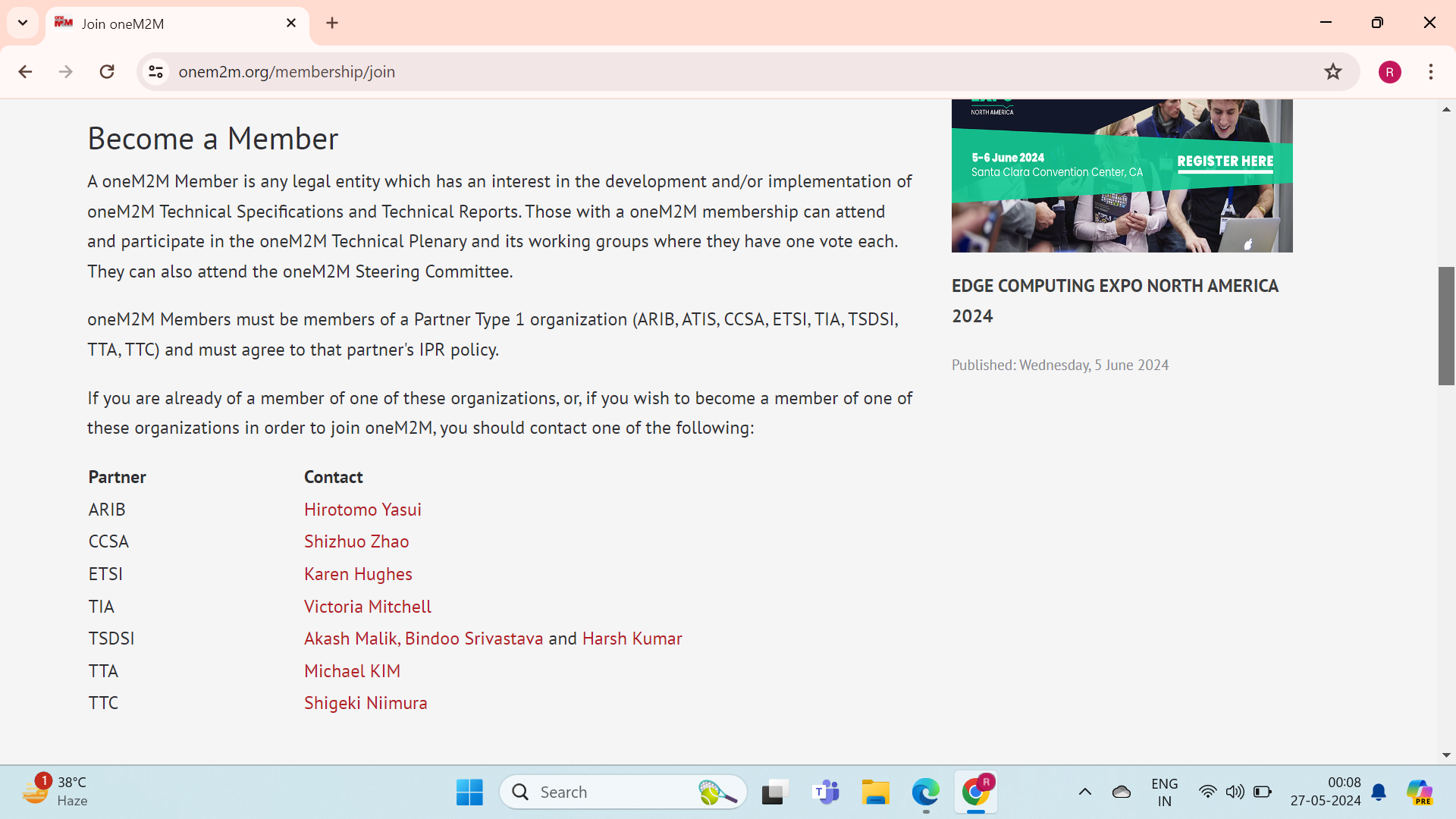 Contact information: 

Should we simply mention the current SDOs and the contact person details?
© 2022 oneM2M
Partner Informationhttps://www.onem2m.org/harmonization-m2m/partners
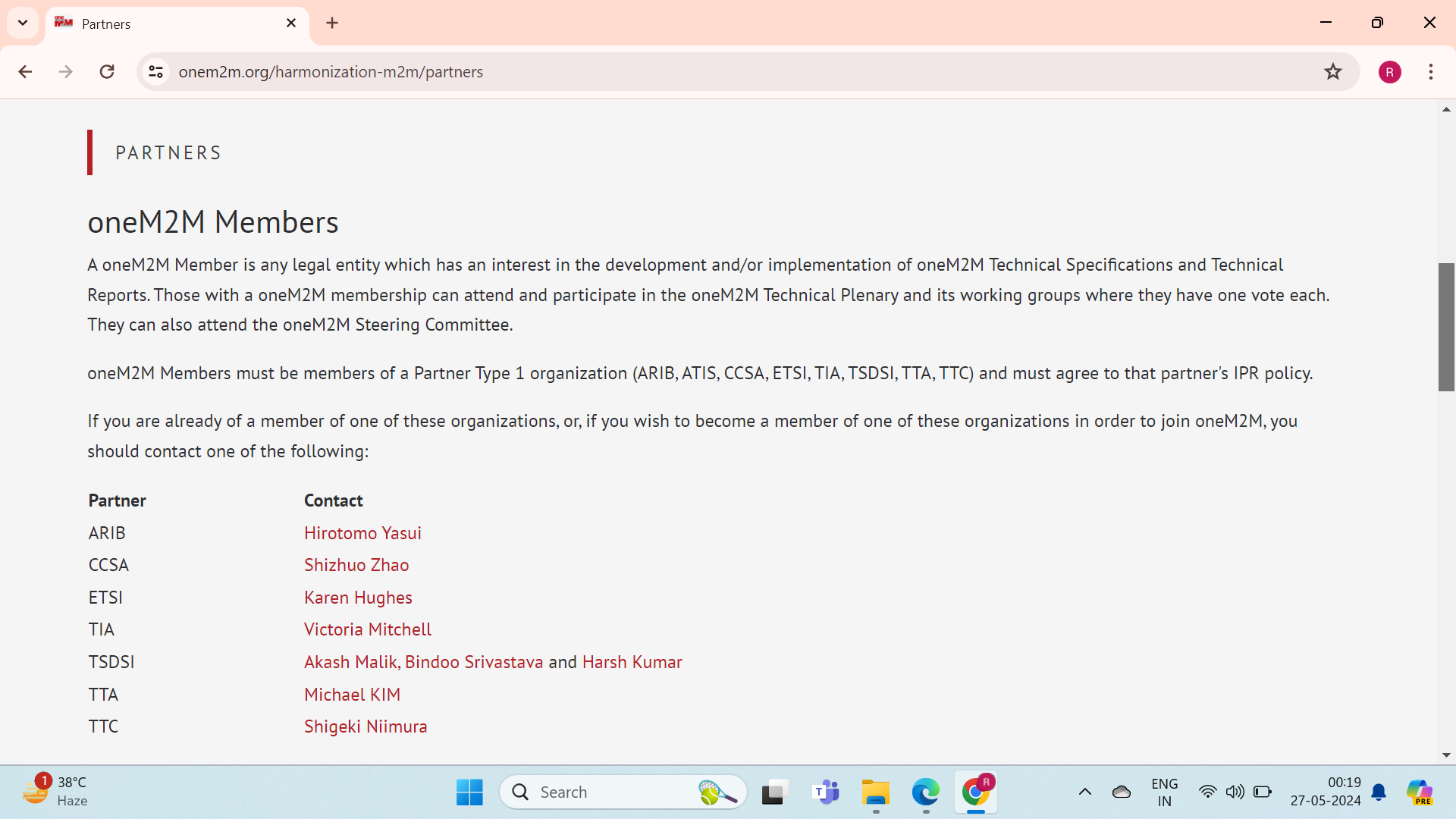 © 2022 oneM2M
Partner Applicationhttps://www.onem2m.org/harmonization-m2m/partnersa
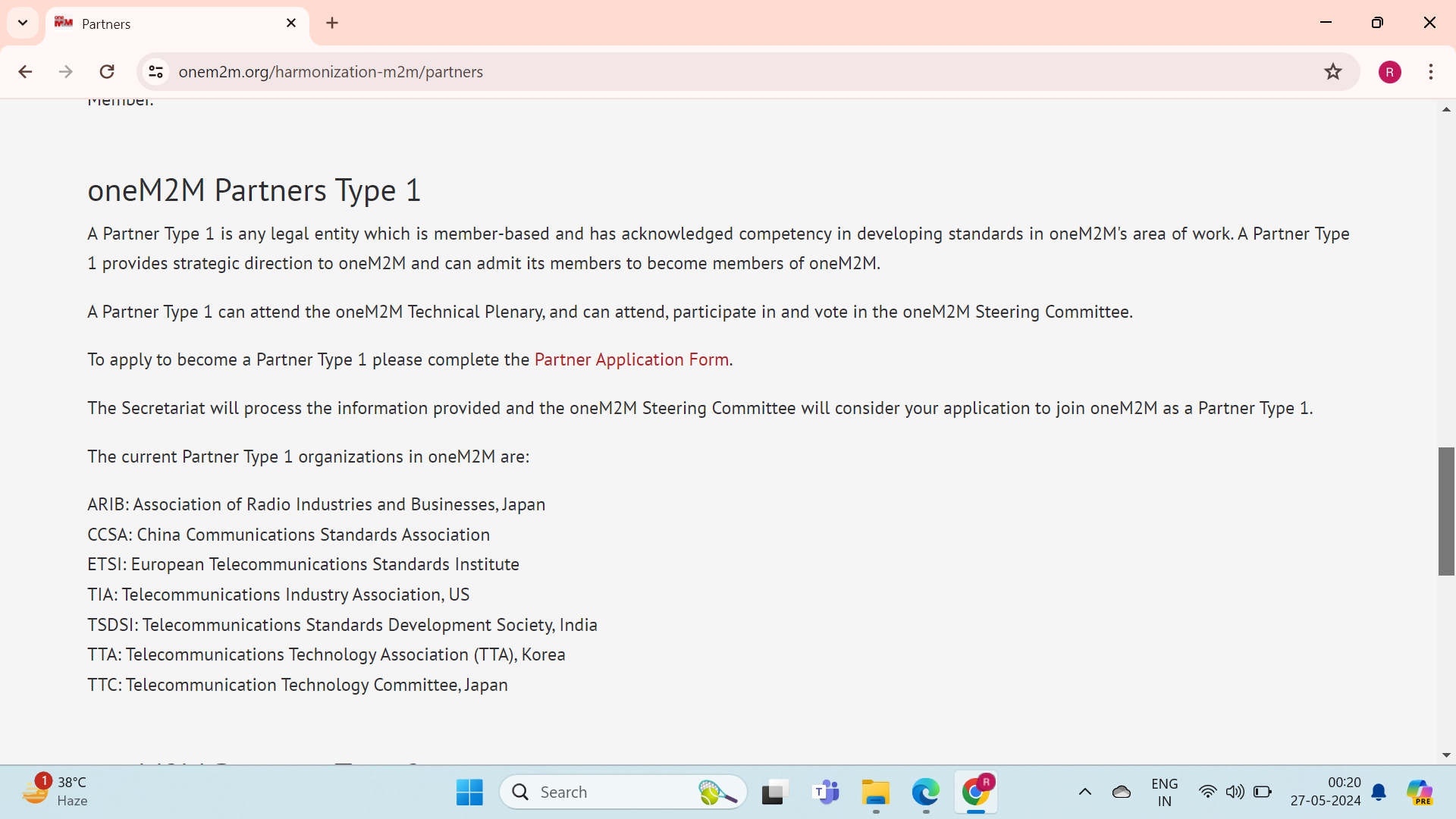 © 2022 oneM2M
IPRs – Copyright/Trademarkhttps://www.onem2m.org/harmonization-m2m/iprs
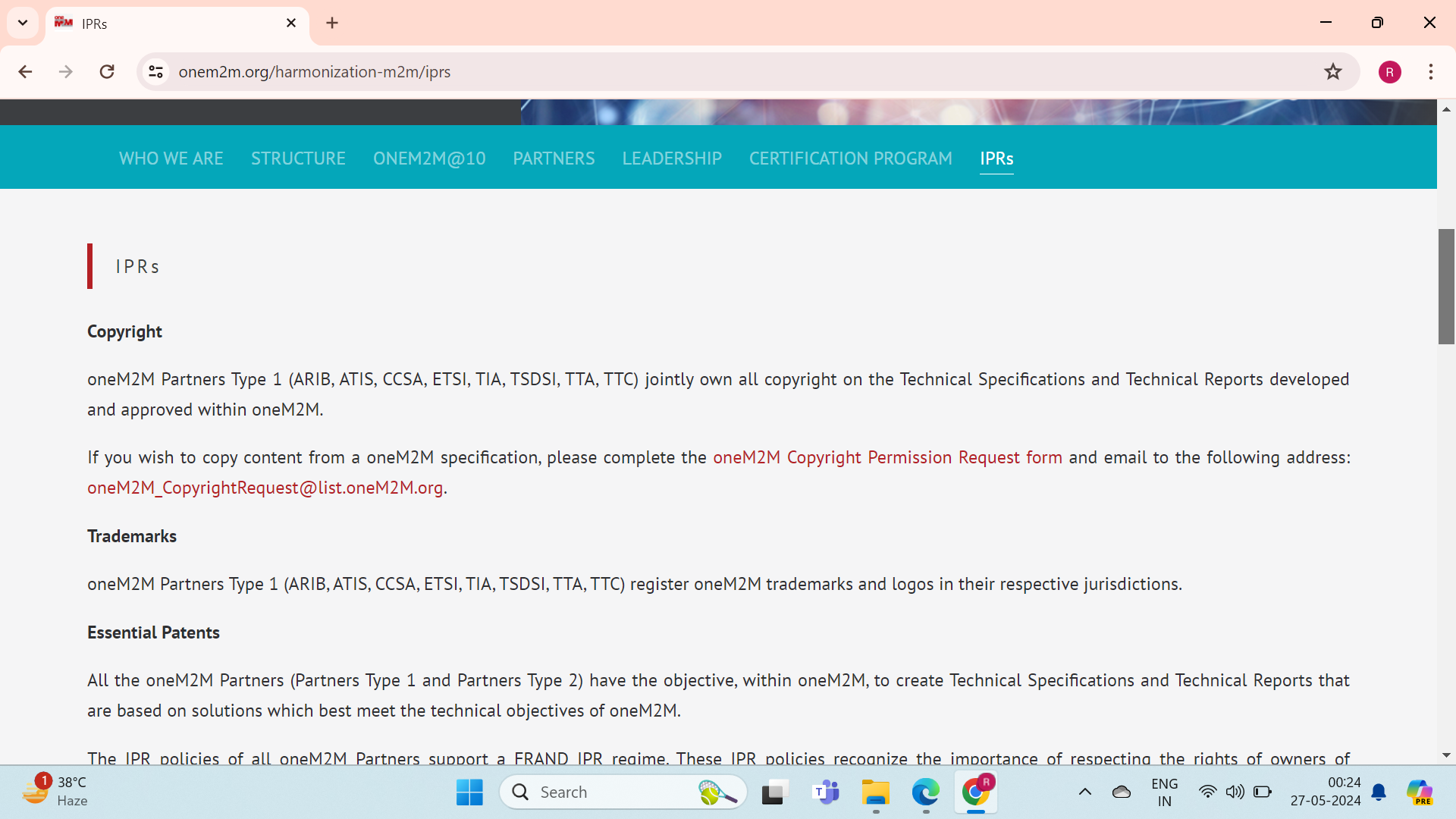 © 2022 oneM2M
IPRs: Essential Patents https://www.onem2m.org/harmonization-m2m/iprs
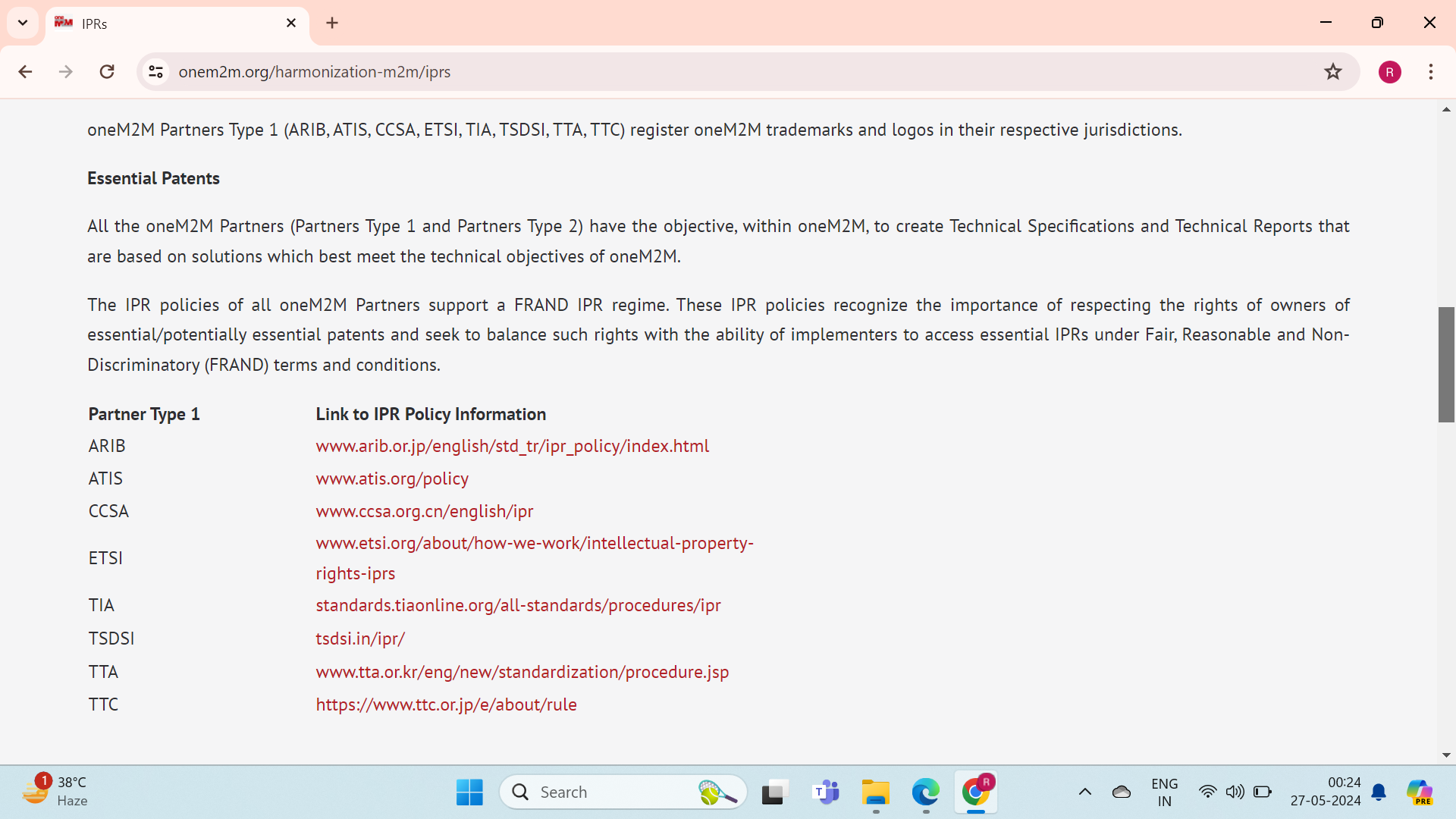 © 2022 oneM2M
oneM2M Partnership Agreementhttps://bit.ly/4e2t1VS
Refer to Page 12 in oneM2M Partnership Agreement
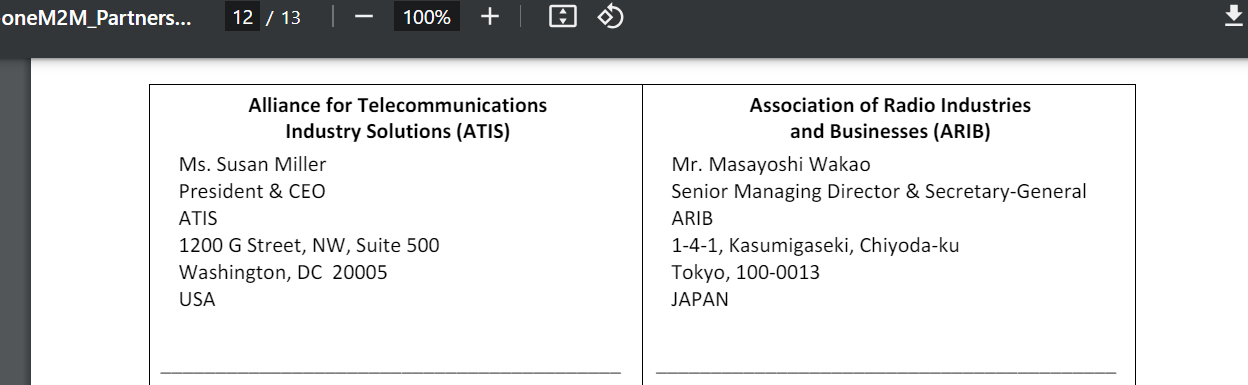 © 2022 oneM2M
oneM2M Partnership Agreementhttps://bit.ly/4e2t1VS
Refer to Page 12 in oneM2M Partnership Agreement
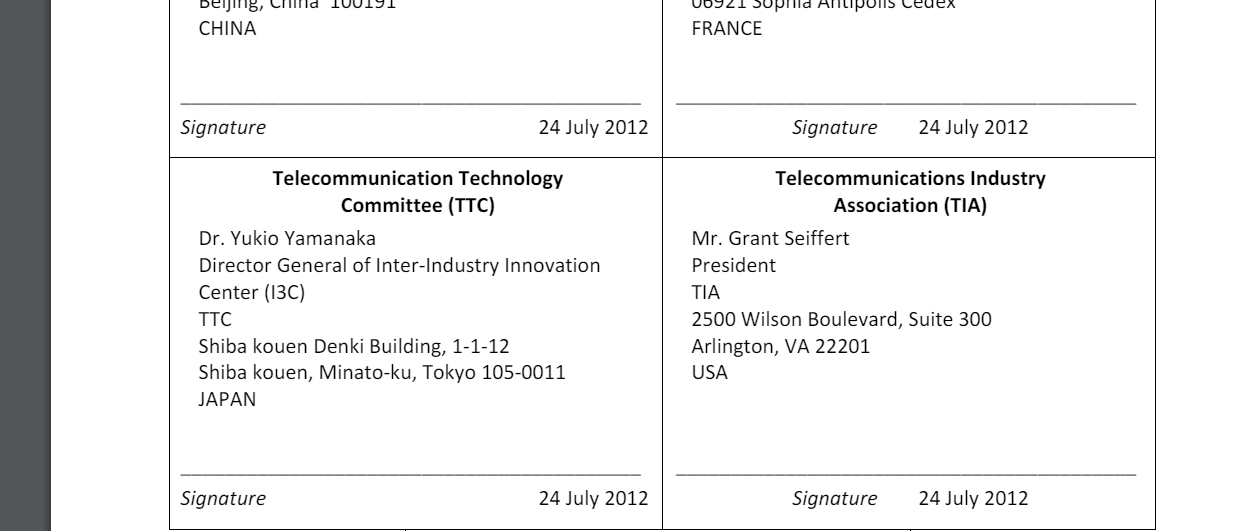 © 2022 oneM2M
Thank You
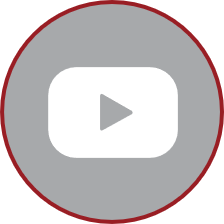 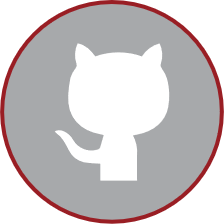 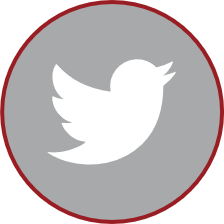 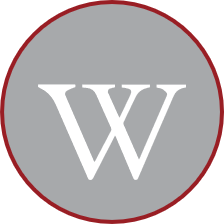 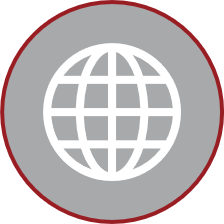 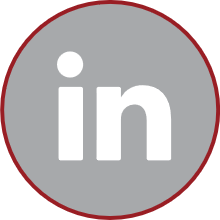